«Дискалькулия. Как решать проблему». Методы и приемы коррекционной работы
Дискалькулия – обобщающий термин, обозначающий выраженные сложности в обучении базисным математическим операциям (сложение, вычитание, умножение, деление) в числовом пространстве до 100, а не «более абстрактных математических действий, какие необходимы в алгебре, тригонометрии, геометрии». Нарушение отнесено к категории специфических расстройств развития учебных навыков, часто сочетается с дислексией (выдержка из МКБ – 10).
Математические трудности (МТ) – это непонимание абстрактных алгебраических понятий. При этом БАЗИСНЫЕ ОПЕРАЦИИ сохранены.
Дискалькулия у детей проявляется в целом комплексе симптомов, важнейшими из которых являются
недостаточное овладение математической терминологией;
неправильное называние чисел;
неточное представление о графической структуре;
механическое воспроизведение порядка следования чисел;
трудности определения места числа в ряду натуральных чисел;
недостаточное знание состава числа;
трудности усвоения правил образования числа;
трудности усвоения отношения числа к его соседям;
несформированностью количественных отношений чисел;
элементарный способ выполнения арифметических действий (дети опираются не на правила, а на внешние действия, используют «ручной» способ счета);
мыслительные операции носят преимущественно конкретный характер (А. Гермаковска, Ю.Г. Демьянов, М.В. Ипполитова и др.).
Виды дискалькулии
Вербальная дискалькулия, которая проявляется в нарушении словесного обозначения математических понятий.
Как показывают исследования, для профилактики вербальной дискалькулии значимыми являются: формирование математических представлений и закрепление этих представлений в речи; формирование понимания слов, обозначающих математические понятия; умение пользоваться математической терминологией. Работа по предупреждению дискалькулии включает также формирование пространственного восприятия; развитие зрительной и слуховой памяти; овладение лексико-грамматическим строем речи; развитие слухового восприятия; формирование восприятия цвета, формы, величины, количественных представлений.
Практогностическая (или апраксическая)  дискалькулия, при которой имеется расстройство системы счисления конкретных и наглядных предметов или их символов.
      Для профилактики практогностической дискалькулии значимыми являются: формирование представлений об образе предмета и его символическом изображении; формирование счетных навыков; словесное обозначение системы счисления; понимание последовательности счета; называние итога счета и соотнесение его с количеством пальцев; развитие зрительно-пространственного восприятия; развитие моторики и зрительно-двигательной координации; развитие зрительной и слуховой памяти и лексико-грамматического строя речи.
Дислексическая дискалькулия, в основе которой лежит нарушение чтения математических знаков.
       Для профилактики дислексической дискалькулии значимым является: формирование зрительного образа математических знаков, геометрических фигур; развитие восприятия цвета, формы, величины, количественных представлений, представлений об образе цифр и математических знаков и отражение понимания в речевой деятельности; развитие зрительной и слуховой памяти; развитие аналитико-синтетической деятельности; понимание математической терминологии.
Графическая дискалькулия, которая проявляется в нарушении записи математических знаков и правильного воспроизведения геометрических фигур.
        Для профилактики графической дискалькулии значимым является: развитие ручной моторики; ориентировка в пространстве и на плоскости; развитие слухо-зрительно - двигательной координации; формирование представлений об образе предмета и его символического изображения; развитие зрительного восприятия; понимание математической терминологии; формирование аналитико-синтетической деятельности; развитие зрительной и слуховой памяти.
Операциональная дискалькулия, которая связана с неумением выполнять математические операции.
       Для профилактики операциональной дискалькулии значимым является: формирование счетной деятельности; умение выполнять действия сложения и вычитания; понимание математической терминологии; развитие слухового и зрительного восприятия; умение пользоваться символикой; развитие аналитико-синтетической деятельности; развитие лексико-грамматического строя речи; развитие зрительной и слуховой памяти.
Непонимание состава числа из двух меньших, незнание цифр детьми старшего дошкольного возраста, неумение найти место числа среди других натуральных чисел, назвать последующее или предыдущее число является фактором риска появления графической, дислексической и операциональной дискалькулии. 
Если дети недостаточно хорошо ориентируются в пространстве, на плоскости стола или тетради, можно предположить возникновение у них в будущем практогностической, вербальной, графической дискалькулии. 
Неумение оперировать математическими знаками может привести к операциональной, дислексической и графической дискалькулии.
Впервые дискалькулькулию можно заподозрить у детей уже в 5-6 лет. Именно в этот период у малышей начинается активная познавательная деятельность, в процессе которой они знакомятся с числами и элементарными арифметическими действиями.
К признакам, которые нельзя игнорировать, относятся:
сложности при написании или узнавании цифр;
неумение ориентироваться во времени и определять текущий час и минуты;
нарушение мелкой моторики и координации;
невозможность зрительно определить расстояние пройденного отрезка пути;
возникновение путаницы в понятиях «больше», «меньше» или «равно»;
отсутствие восприятия задачи, не имеющей сопровождения в виде иллюстраций;
трудности при работе с задачами на логику, а также неумение мыслить абстрактно;
неспособность посчитать количество предметов или без предварительного пересчета распределить их по группам.
При дискалькулии человек не может корректно определять время, запоминать даты, номера телефонов. Данные факторы ведут к снижению социализации индивида в обществе. 
Неспособность ребенка запоминать числа, формулы, производить математические действия ведет к снижению успеваемости в школе, и к невозможности получения высшего образования во многих учебных заведениях, и как следствие невозможности приобрести достойную профессию. 
Отсутствие специально разработанных методов обучения детей с дискалькулией ведет к получению многократного негативного опыта в школе. У ребенка развивается низкая самооценка, депрессия. Возможно развитие асоциального поведения.
Профилактические и коррекционные мероприятия дискалькулии у дошкольников и младших школьников предполагают три ступени обучения.
Первая ступень обучения
учить детей предварительно рассматривать, называть, показывать по образцу и по словесной инструкции взрослого форму, величину, количество  предметов  в  окружающей  действительности,  в  игровой ситуации, на иллюстративном материале;
обучать  детей  элементарному  моделированию  различных действий, направленных на воспроизведение величины, формы предметов, протяженности, удаленности (показ руками, пантомимические действия на основе тактильного и зрительного обследования предметов и их моделей);
знакомить детей с действиями с множествами на дочисловом уровне;
развивать систему «взгляд – рука» (прослеживание взглядом за движениями рук);
развивать  операционально-техническую  сторону  деятельности детей: действовать двумя руками, одной рукой (удерживать, приближать, поворачивать, расставлять игрушки или раскладывать картинки в ряд, брать по одной, убирать счетный и геометрический материал и т. п.);
учить  детей  образовывать  множества  из  однородных  и разнородных  предметов,  игрушек,  их  изображений,  группировать предметы в множества по форме (шары, кубы, круги, квадраты), величине (большой – маленький), количеству (один – много, два);
учить  детей  определять  пространственное  расположение предметов относительно себя (впереди – сзади, рядом со мной, надо мной, подо мной);
учить детей соотносить пространственные объекты и плоскостные формы в процессе игр и игровых упражнений;
формировать элементарные представления детей о времени: на основе наиболее характерных признаков (по наблюдениям в природе, по иллюстрациям);  учить  узнавать  и  называть  реальные  явления  и  их изображения: контрастные времена года (лето и зима) и части суток (день и ночь).
Вторая ступень обучения
развивать сенсорно-перцептивные способности детей: учить узнавать количество предметов, форму, величину на ощупь, зрительно; узнавать количество хлопков (ударов) на слух; 
формировать операционально-техническую сторону деятельности: действовать двумя руками, одной рукой (удерживать, приближать, поворачивать, расставлять в ряд, брать по одной игрушке, картинке, убирать счетный материал и т. п.); 
развивать зрительно-двигательную координацию детей, учить их прослеживать взглядом движение руки, игрушки, расположение картинок и т. п.; 
учить детей узнавать цифры 1, 2, 3 и соотносить их соответствующим количеством пальцев и предметов, изображать цифры 1, 2, 3 (рисовать, конструировать, лепить); 
развивать способность детей определять пространственное расположения предметов относительно себя (впереди – сзади, рядом со мной, надо мной, подо мной); 
учить детей соотносить плоскостные и объемные формы в процессе игр и игровых упражнений; 
учить детей образовывать множества из однородных и разнородных предметов, игрушек, их изображений; группировать предметы в множества по форме (шары, кубы, круги, квадраты), по величине (большой – маленький, широкий – узкий, высокий – низкий), по количеству (в пределах пяти и больших пределах в зависимости от успехов детей группы); 
учить детей вычленять анализируемый объект, видеть его во всем многообразии свойств, определять элементарные отношения сходства и отличия; 
формировать представления детей о времени: на основе наиболее характерных признаков (по наблюдениям в природе, по изображениям на 
картинках) узнавать и называть реальные явления и их изображения – контрастные времена года (лето и зима) и части суток (день и ночь).
Третья ступень обучения
расширять  представления  детей  о  свойствах  и  отношениях объектов, используя многообразие игр на классификацию, сериацию и т.д.;
совершенствовать  навыки  пользования  способами  проверки (приемы  наложения  и  приложения)  для  определения  количества, величины, формы предметов, их объемных и плоскостных моделей;
расширять   формы   моделирования   различных   действий, направленных  на  воспроизведение  величины,  формы  предметов, протяженности,  удаленности  с  помощью  пантомимических,  знаково- символических графических и других средств на основе предварительного тактильного и зрительного обследования предметов и их моделей;
развивать ориентировочные  действия,  детей  формируя  у них умение предварительно рассматривать, называя, показывая по образцу и по  словесной  инструкции  педагога  форму,  величину,  количество предметов в окружающей обстановке, в игровой ситуации, на картинке;
формировать представления детей о независимости количества элементов множества от пространственного расположения и качественных признаков предметов, составляющих множество, в процессе игр и игровых упражнений;
учить  детей  образовывать  последующее  число  добавлением одного предмета к группе, предыдущее – удалением одного предмета из
группы;
совершенствовать  счетные  действия  детей  с  множествами предметов на основе слухового, тактильного и зрительного восприятия;
совершенствовать зрительно-двигательную координацию, учить
детей активно пользоваться соотносящими движениями «глаз – рука»;
знакомить детей с количеством в пределах десяти (возможный предел  освоения  детьми  чисел  определяется,  исходя  из  уровня  их математического развития на этапе готовности к школьному обучению);
учить детей узнавать цифры 0, 1–9 в правильном и зеркальном (перевернутом)  изображении,  среди  наложенных  друг  на  друга изображений, соотносить их с количеством предметов;
обучать  детей  возможным  способам  изображения  цифр: рисованию на бумаге, на песке, на доске, в воображаемом воздушном пространстве; конструированию из деталей конструктора «Цифры» и различных  материалов  (нитки,  шнуры,  мягкая  цветная  проволока, палочки); лепке из глины, пата, пластилина, теста;
формировать у детей умение называть цифровой ряд, выкладывая цифры  в  последовательности,  подбирая  соответствующую  цифру  к количеству  предметов,  выделяя  цифровые  знаки  среди  других изображений   (букв,   схематических   изображений   предметов, геометрических фигур и др.) и называя их обобщающим словом;
решать задачи-драматизации и задачи-иллюстрации на сложение и вычитание, используя наглядный материал в пределах десяти;
решать простые арифметические задачи устно, используя при необходимости  в  качестве  счетного  материала  символические изображения (палочки, геометрические фигуры);
развивать   умение   детей   определять   пространственное расположение предметов относительно себя (впереди, сзади, рядом со мной, надо мной, подо мной);
учить детей пользоваться стрелкой-вектором, знаками ►, ◄, ▼,
▲, ♂ и другими символами, указывающими отношения между величиной и направлениями объектов, количеств и т. п.;
учить детей перемещать различные предметы вперед, назад, вверх, вниз по горизонтали, по вертикали, по кругу (по словесной инструкции взрослого и самостоятельно), исходя из логики действия;
соотносить плоскостные и объемные формы в процессе игр и игровых упражнений, выделяя общие и различные пространственные признаки, структурные элементы геометрических фигур: вершины, углы, стороны;
формировать у детей представления об окружности и круге, учить их пользоваться детским циркулем для вычерчивания окружности;
учить  детей  образовывать  множества  из  однородных  и разнородных  предметов,  игрушек,  их  изображений,  группировать предметы  в  множества  по  форме  (шары,  кубы,  круги,  квадраты, треугольники  –  крыши,  прямоугольники  –  кирпичики),  по  величине (большой – маленький, широкий – узкий, высокий – низкий, толстый – тонкий, длинный – короткий), по количеству (в пределах десяти);
учить детей выбирать геометрические тела (шар, куб, треугольная призма – крыша) и фигуры (круг, квадрат, треугольник) по словесной инструкции,  а  также  определять  форму  предметов  в  окружающей действительности;
формировать представления детей о внутренней и внешней части геометрической фигуры, ее границах и закреплять эти представления в практических   видах   деятельности   (рисовании,   аппликации, конструировании);
знакомить детей с понятиями «точка», «прямая линия», «кривая линия»,  «извилистая  линия»,  «ломаная  линия»,  «замкнутая  линия»,
«незамкнутая  линия»,  «отрезок»;  формировать  представления  о взаимоотношении точек и линий;
учить  детей  моделировать  линии  из  различных  материалов (шнуров, ниток, мягкой цветной проволоки, лент, геометрических фигур);
формировать представления о времени: учить детей по наиболее характерным признакам узнавать (в природе, на картинках) и называть реальные явления и их изображение – контрастные времена года (весна, лето, осень, зима), части суток (утро, день, вечер, ночь);
учить  детей  использовать  в  речи  математические  термины, обозначающие  величину,  форму,  количество,  называя  все  свойства, присущие  объектам,  а  также  свойства,  не  присущие  объектам,  с использованием отрицания «не»;
развивать речевые умения детей, необходимые для определения и отражения  в речи оснований классификаций по  ведущему признаку (форма, величина, количество и т. п.).
развивать у детей познавательный интерес к различным способам измерения, счета количеств, определения пространственных отношений у
разных народов.
Для успешного освоения счетных операций необходимы:
Внимание, кратковременная и хорошая рабочая память, а также для автоматизированных счетных операций необходима хорошая вербальная память. То есть задействованы нейродинамические свойства мозга (первый функциональный блок), третий функциональный блок мозга (премоторная и префронтальная кора) и левая височная область.
При выполнении неавтоматизированных математических действий необходима способность к визуализации, то есть хорошие пространственные представления. У детей за это отвечает преимущественно правое полушарие – его теменно-затылочная область.
При решении сложных задач в несколько действий необходимы операции планирования, временной организации действий (последовательность – что сначала, а что потом). Здесь также необходимы пространственные представления и развитие лобной доли.
При написании двух-, трёхзначных чисел (особенно в некоторых языках, таких как голландский и немецкий, где в устном варианте числа перечисляются входящие в его обозначение цифры, причем в обратном порядке) необходимо правильно соблюсти порядок написания элементов: 46/64, 91/19. В случае реверсии (зеркального написания) получится совсем другое число! Здесь также необходимы пространственные представления (правое полушарие), произвольное внимание, удержание программы (лобная доля), хороший слухоречевой гнозис и слуховое внимание (если число пишется на слух), а также межполушарное взаимодействие.
Диагностика дискалькулии
Тестовые задания для детей младшего школьного возраста:
посчитать от 10 до 20 (счёт до 10 может быть безупречен);
расположить числа в порядке возрастания и убывания;
сравнить два числа;
определить название геометрических фигур, классифицировать их по цвету, размеру;
выполнить арифметические действия (сложение и вычитание);
проанализировать схему тела человека;
определить направление вправо-влево.
Диагностика С.Ю.Кондратьевой
Для выявления предрасположенности к графической дискалькулии выделены задания:
 «Дорисовывание незаконченных контуров геометрических фигур», «Выбери нужную задачу», конструирование кубиками «Черно-белые круги»
Для вербальной дискалькулии – «Определение правильности временных конструкций», «Определение времени по часам», «Пары по величине» (
С. Я. Рубинштейн «Противоположности»)
Для практогностической дискалькулии – «Соседи  числа»,
«Математическое сито» – «Восприятие ритма "Копилка"» (М. Фидлер), «Считаем чашки-вкладыши»
Для дислексической дискалькулии – «Группировка геометрических фигур», «Узнавание цифр, наложенных друг на друга» «Найди нужную фигуру по схеме с кодом отрицания "не"» (М. Фидлер), «Составь картинку»
Для операциональной дискалькулии – «Задача про цветы», «Состав числа»
Методика Е.А. Афанасьевой
блок — изучение сенсорно-перцептивного развития:
особенности зрительного гнозиса (предметного и цифрового),
речеслуховой и зрительной памяти, восприятия и
воспроизведения ритма, ручной моторики и пальцевого
гнозопраксиса;
• II блок — изучение интеллектуального развития (на вербальном и
невербальном уровне): особенности логических операций
мышления (анализа, синтеза, сравнения, обобщения,
классификации и др.); особенности пространственного мышления;
особенности наглядно-образного и логического мышления;
• III блок — изучение речевого развития: овладение
математическим словарем; понимание условия задачи;
актуализация в речи математических знаний;
• IV блок — исследование сформированных математических пред-
ставлений: количественные, временные, пространственные
представления; представления о формах и геометрических
фигурах; представления о цифрах; решение задач.
Методика состоит из 13 серий заданий. Каждая
серия включает в себя определенное количество
заданий (всего 46 заданий).
Пятибалльная шкала оценок (от минимального —
1 балл, до максимального — 5 баллов):
1 балл — отсутствие или выраженные нарушения
развития функции (очень низкий уровень);
2 балла — умеренно выраженные нарушения
(низкий уровень);
3 балла — значительные нарушения развития
функции (средний уровень);
4 балла — незначительные нарушения развития
функции (уровень выше среднего);
5 баллов — нормальное развитие функции
(высокий уровень).
Диагностика Н.С.Цырулик
Считается, что в среднем, для устранения проблемы требуется провести 30–90 занятий, в тяжёлых случаях их число доходит до 250
«Золотой банк Монтессори»
Палочки Кюизинера (являются паттерном (синонимы: образ числа, модель числа)
Игры по профилактике дискалькулии с использованиемполифункционального оборудования
Игры с плоскостным конструктором «Геометрические фигуры»

Игровой модуль «Геометрические фигуры» – это плоскостная дидактическая игрушка, которая помогает развивать психомоторные способности ребенка; способствует профилактике дискалькулии.
Ход игры. Взрослый на ковре в беспорядке выкладывает кружки и треугольники различной величины и просит ребенка разложить эти фигуры на две группы. Если ребенок не может выполнить это задание самостоятельно, то взрослый показывает образец, а затем, используя совместные действия, доводят его до конца. Усложнением данного задания является увеличение количества геометрических фигур.
Игра 2
Ход игры. Взрослый на ковре в беспорядке выкладывает все геометрические фигуры и просит ребенка разложить их на группы по цвету (одного ребенка собрать все красные фигуры, другого – все синие, третьего – все зеленые) и рассказать о том, что было выполнено. Усложнением может быть пересчет геометрических фигур, определение большего и меньшего количества, сравнения количества и т. д.
Игра 3
Ход игры. Взрослый на ковре в беспорядке раскладывает геометрические фигуры (круги и треугольники) и просит ребенка разложить их парами с учетом величины: самый большой круг с самым большим треугольником и т. д. После выполнения задания по составлению пар по величине, необходимо рассказать о выполненном задании. Усложнением данного задания может быть увеличение количества геометрических фигур.
Игра 4
Ход игры. Взрослый на ковре выкладывает в один горизонтальный ряд круг, треугольник, прямоугольник – для детей среднего возраста, для детей старшего возраста добавляется трапеция. Педагог молча начинает выкладывать следующий ряд, соотнося фигуры по форме (треугольник под треугольником, круг под кругом и т. д.), не доведя выкладывание третьего ряда до конца, молча передает фигуру ребенку и жестом просит его продолжить данное задание. Если ребенок справился с классификацией по форме, ему предлагается сразу перейти на классификацию по цвету, используя туже форму работы. Усложнением является рассказ ребенка о выполненном задании – умение объяснить выбранный способ классификации.
Игра 5
Ход игры. Взрослый предлагает ребенку сделать дорожку для куклы из геометрических фигур и назвать затем их форму и цвет. Усложнение игры может заключаться в следующем:
– выкладывание дорожки по рисунку;
– выкладывание дорожки по словесной инструкции взрослого;
– выкладывание с помощью чередования по форме, по цвету (с использованием картинки, по словесной инструкции, по образцу, по памяти и т. д.).
Варианты игр и игровых упражнений с водой с использованием стола‑ванны и плоскостных полистироловых фигур
Цифры‑рыбки (цифры из пластика). 
Ребенку предлагается поиграть с цифрами‑рыбками, плавающими в ванночке. Ребенок называет цифры, которые плавают в воде. Затем педагог просит ребенка брать цифры по одной из воды и по порядку приклеивать их на зеркало. После того как ребенок выложил цифры по порядку, взрослый предлагает ребенку отвернуться от зеркала и меняет цифры местами, ребенок восстанавливает порядок цифр. При необходимости он еще раз смачивает цифру в воде, восстанавливая свойства материала, из которого изготовлена цифра (намоченная в воде, она приклеивается к зеркалу).
Цифры и игрушки. 

Педагог ставит перед ребенком два тазика с водой, в один он опускает различные игрушки, геометрические фигуры, камушки, ракушки и т. п. Во второй бросает пластиковую цифру и просит ребенка назвать ее. Ребенок называет цифру. Затем педагог предлагает ему достать из тазика, где лежат разные предметы, такое количество одинаковых предметов (игрушек, ракушек, камешков), какое обозначает данная цифра, и бросить их в тазик, где плавает эта цифра. Ребенок достает из первого тазика по одному предмету, бросает их в другой тазик и считает. Педагог просит пересчитать количество предметов в тазике, где плавает цифра, и сказать, сколько всего предметов (игрушек, ракушек, камушков) ребенок бросил в этот таз и почему.
Игра повторяется с другими цифрами, предварительно ребенок достает предметы и опускает их в первый таз. Игра продолжается столько раз, сколько цифр знает ребенок, и пока поддерживается игровой интерес.
Упражнения и игры Коррекция и профилактика графической дискалькулии
Найди нужную цифру среди графически сходных
Найди нужную цифру
Найди, нарисуй и раскрась аналогичную цифру
Напиши соседей числа
Сколько раз прокуковала кукушка?
Найди (напиши) цифру на одну меньше (больше)
Обводка и штриховка цифр, математических знаков,
Лепка , аппликация и вырезание цифр, математических знаков
Воспроизведи ряд геометрических фигур, цифр
Воспроизведи ритм
Повтори ряд цифр в обратном порядке
Запомни цифру и найди ее среди других (усложнение – увеличение количества цифр, усиление оптической сложности)
Узнай недорисованные предметы
Узнай предметы, наложенные друг на друга
Графический диктант
Графический диктант
Как автобусу проехать в зоопарк?
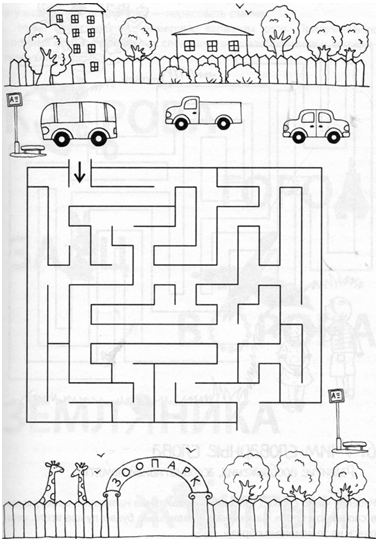 Упражнения для коррекция и профилактики практогностической  дискалькулии
«Четвертый лишний»
 «Лабиринт»
 «Чем различаются картинки»
«Что забыл нарисовать художник?»
«Назови, что где находится» (на картине, на схеме)
«Нарисуй нужное количество геометрических фигур»
«Назови пропущенное число среди названных чисел»
«Найди по описанию» (ориентировка на 2-3 признака предмета)
Где сидит мишка? Где лежит мячик?Что лежит справа от мишки?
Классификация на основе функциональных признаков:
Покажи, что самое легкое 
Покажи, что  может летать 
Во что играют зимой
Классификация на основе двух признаков: 
Покажи фрукты, но не круглые
Покажи животных, которые живут в зоопарке
Упражнения для коррекция и профилактики вербальной дискалькулии
«Послушай и назови лишнее слово»,  
«Выложи коврик из геометрических 
фигур или цифр» (по памяти),
 «Выполни движения» (по рисунку –схеме), «Послушай и повтори цифры в обратном порядке»
 «Что изменилось?» (действия с геометрическими фигурами и цифрами).
«Нелепицы» (по временам года)
«Назови соседей числа»
«Расскажи, что где находится» (робота с предлогами по схемам)
«Что изменилось?» (действия с геометрическими фигурами и цифрами).
«Вставь пропущенные числа»
«Разложи по коробкам» (геометрические фигуры разного цвета и размера),
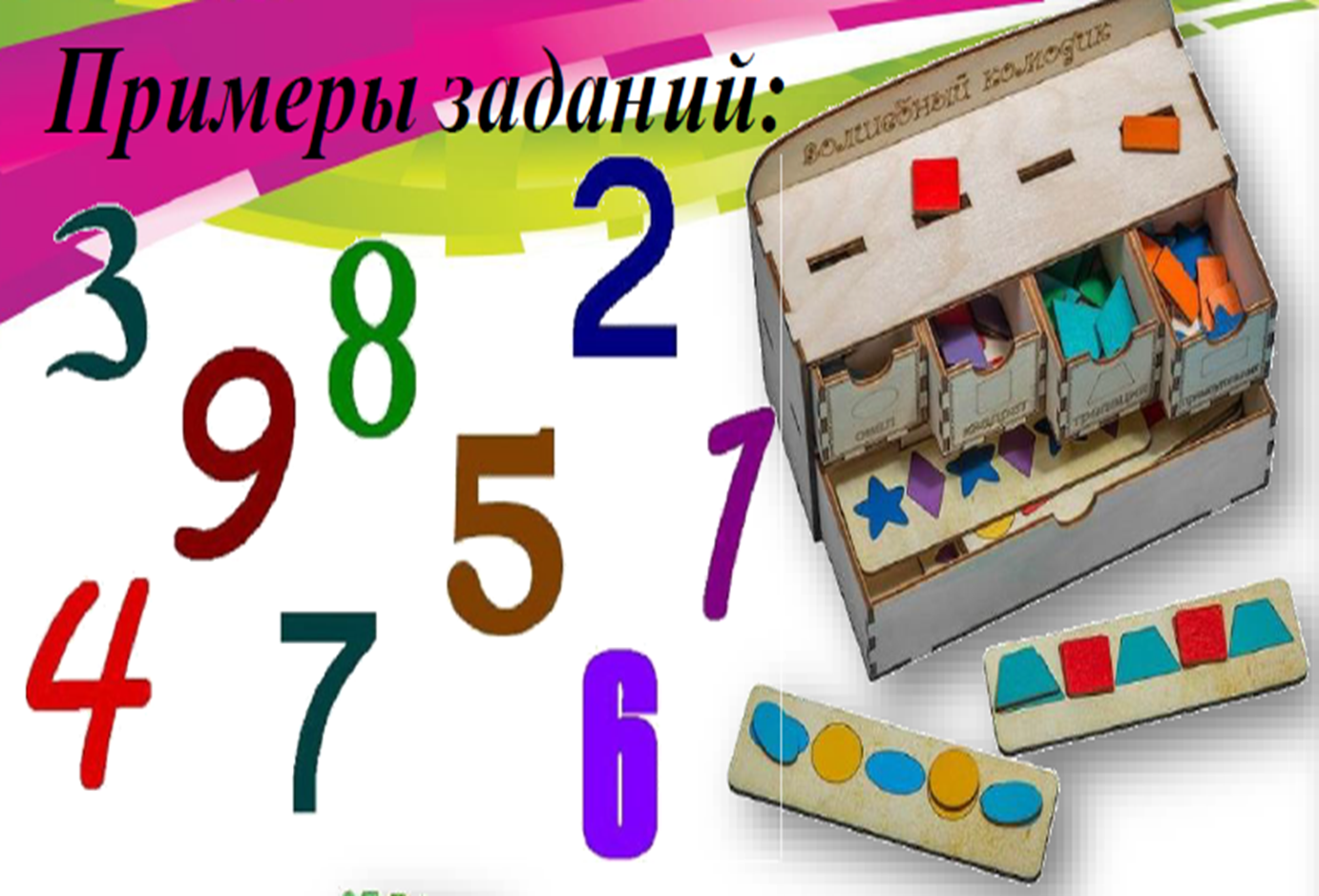 Коррекция профилактика дислексической и операциональной дискалькулии
Счет предметов, звуков, движений
 «Назови соседей числа
«Положи цифру на свое место в ряду других цифр, объясни свой выбор»
«Узнавание зашумленных изображений» 
«Повтори ритм» (выкладывания узора по памяти)
«Четвертый – лишний» (цифры и геометрические фигуры, цифры и буквы)
«Найди цифру среди других графических 
знаков (букв)», 
«Напиши цифру …» (перевод слухового образа в графический)
«Чем похожи  и чем различаются цифры»
«Напиши соседей числа»
«Различение  правильно написанных цифр при 
   зеркальном расположении элементов»
«Нарисуй нужное количество цифр и назови их»
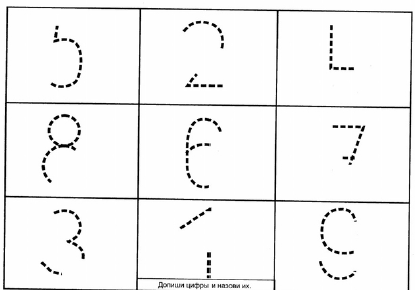 Игры и упражнения из нейропсихологии при МТ
Модифицированная таблица Шульте
Вариант 1. Найти и показать все числа от 1 до 25 (одного цвета), затем все числа от 25 до 1 (одного цвета)
Вариант 2. Показать числа двух цветов одновременно, от 1 до 25 и в обратном порядке. Например: 1 (синий) – 1 (зелёный)
Вариант 3. Показать числа двух цветов одновременно, но один цвет по восходящей нумерации, другой по нисходящей, например: 25 (жёлтый) – 1 (красный), 24 (жёлтый) – 2 (красный) и т. д.
Волшебные квадратыНеобходимо находить числа по порядку и выписывать буквы, находящиеся на тех же местах в другой таблице
Ряды чисел
Найти закономерность и продолжить числовой ряд
16, 14, 12, 10, …
25, 20, 22, 17, 19, 14, …
20, 17, 18, 15, 16, …
10, 5, 12, 7, 14, 9, …
Подчеркни три числа
Нужно подчеркнуть в числовом ряду три числа, чтобы в сумме они давали число, указанное в скобках.
5, 7, 10, 6, 2, 1 (15)
40, 20, 3, 15, 21, 10, 7, 4 (64)
13, 23, 16, 18, 2, 8, 11, 101, 54, 30 (102)
Логико-грамматические задачи
Термометр показывает 10 градусов тепла. Сколько градусов показывают два таких термометра? (10 градусов тепла.)
Мама   купила   четыре    воздушных    шарика,    зелёного и красного цвета. Зелёных было больше, чем красных. Сколько шариков каждого цвета купила мама? (Три зелё­ных, один красный.)
Верёвку разрезали в шести местах. Сколько частей полу­чилось? (Семь частей.)
Дима тратит на дорогу от дома до  школы  10   минут.   Сколь­ ко времени он потратит, если пойдёт  вдвоём   с   сестрой? (10 минут.)
Сестре 5 лет, а брату 7 лет. Сколько будет брату, когда сестре исполнится 7 лет? (9лет.)
Рисунок-диктант
Ребёнок рисует по устной инструкции взрослого. Пример инструкции:
«Нарисуй круг. Слева от него нарисуй треугольник, а справа квадрат. Слева от треугольника нарисуй ещё три фигуры — два маленьких ром­ ба, а между ними маленький  круг.  Над  квадратом нарисуй трапецию,  а под квадратом ещё один квадрат, но меньшего размера».
От большего к меньшемуНужно расставить числа в кругах так, чтобы стрелка шла от большего числа к меньшему. Числа могут быть любыми
Рисование двумя рукамиРебёнок рисует заданные рисунки двумя руками одновременно по об разцу или устной инструкции взрослого.Чёрной стрелкой указано направление рисования левой рукой, се рой — правой рукой
Числовые пары
В верхней строке даны пять пар чисел, в нижней — тоже пять пар. Ребёнок должен найти  и  объединить  пару  в  верхней  строке с  парой в нижней так, чтобы все числа  складывались в  определённую сумму. На образце две пары в сумме дают 40. Какие из пар дают в сумме 64,  28, 83, 99?
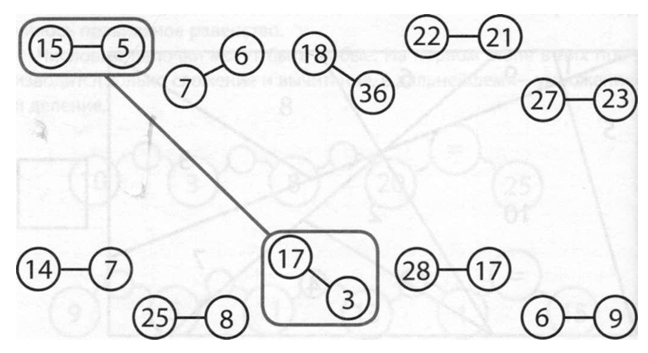 ЛИТЕРАТУРА:
Альтхауз Д., Дум Э. Цвет форма количество. – М., 1986.
Баряева Л.Б., Кондратьева С.Ю. Дискалькулия у детей: профилактика и коррекция нарушений в овладении счетной деятельностью». МЦНИП: Киров,2013
Баряева Л.Б. Формирование элементарных математических представлений у дошкольников (с проблемами в развитии). – СПб, 2002
Белошистая А.В. Формирование и развитие математических способностей дошкольников – М, 2003.
Гальперин П.Я. Георгиев Л. С. Формирование начальных математических понятий – М., 1961.
Праведникова, И. И. Нейропсихология . Игры и упражнения / Ирина Праведникова . — М .: А Й Р ИС -пресс , 2018. — 112 с: ил. + вклейка 8 с. — ( Популярная нейро­психология ).
Цветкова Л.С. Нейропсихология счета, письма и чтения: нарушение в восстановление. – М., 1997
Цветкова Л.С. Методика нейропсихологической диагностики детей. – М., 1998